3
13
The long vowel /a/ sound spelled ‘ai’
The long vowel /a/ sound spelled ‘ai’
3
13
What can you see? Write down what these images are:
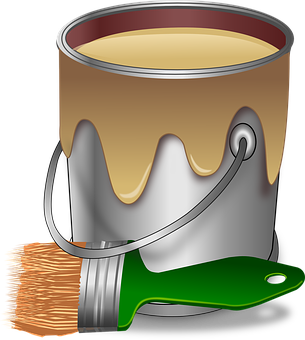 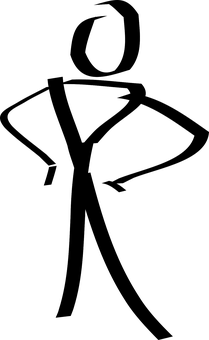 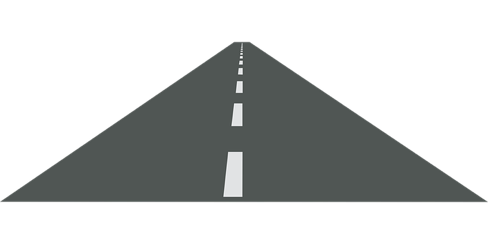 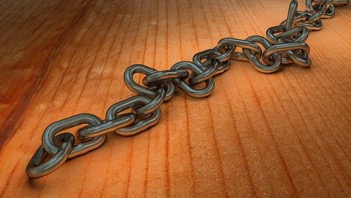 st _ _ _ _ _ t
ch _ _ _
_ a _ _ t
w _ _ s _
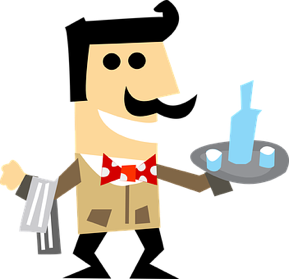 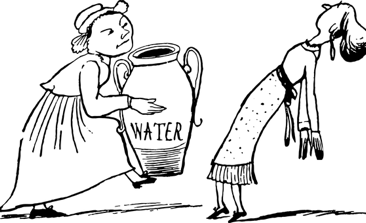 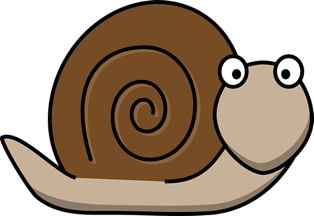 w _ _ _ _ r
f _  _ n t
s _ _ _ l
Answers:
What can you see? Write down what these images are:
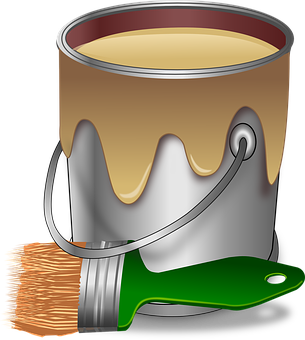 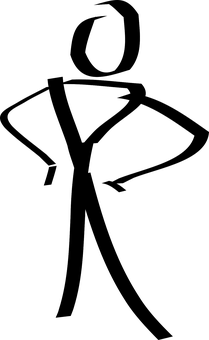 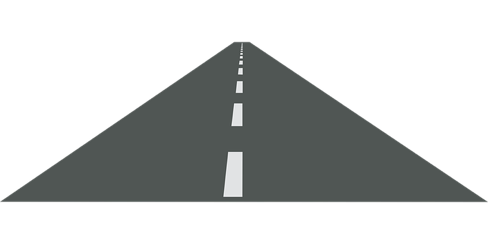 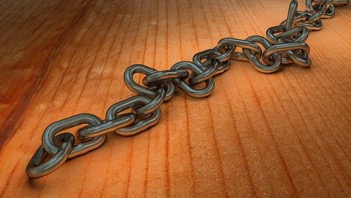 st r a i g h t
ch a i n
p a i nt
w a i s t
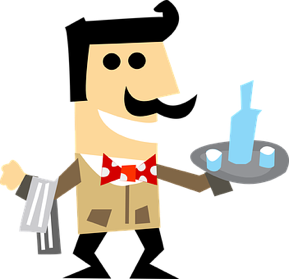 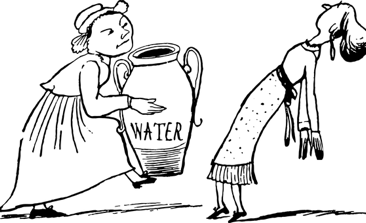 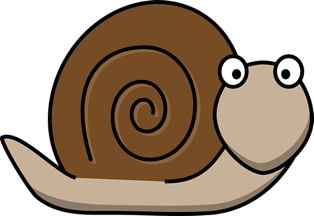 w a i t e r
f a i n t
s n a i l
Unscramble each block to find your hidden spelling words.
Unscramble each block to find your hidden spelling words.